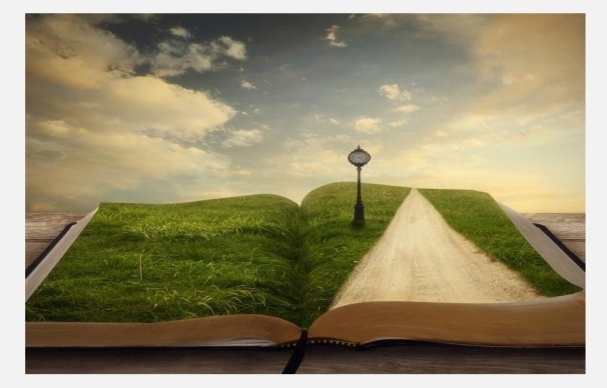 Clasa a V-a
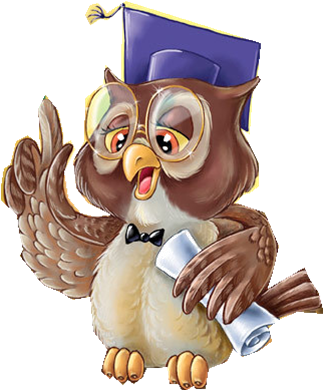 Dimitrie Bolintineanu,
 «Muma lui Ștefan cel Mare». 
Teme, motive.Tl.Dialogul. 
Rolul dialogului.
Prezentație de
 Ioana Enăchiuc 
profesoară  de limba română și literatura (română și universală)
gimnaziul Lucovița 
CT Ostrița
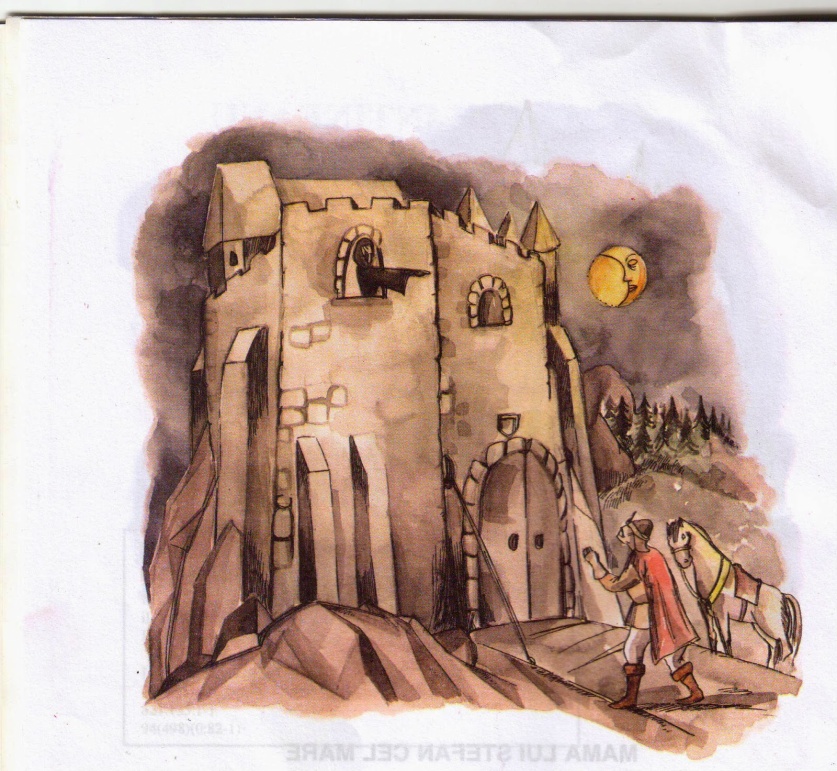 Obiective operaționale:
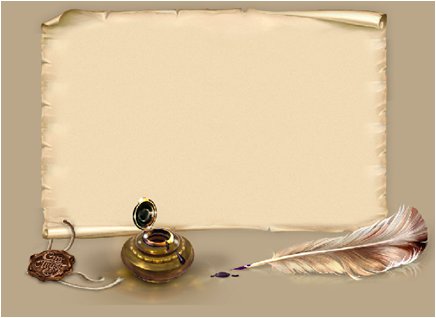 Să identifice sensul unui cuvânt necunoscut cu ajutorul dicţionarului;
 Să citească conştient, corect, fluent şi expresiv texte cunoscute;
 Să  aplice în mod conştient regulile de ortografie şi de punctuaţie;
 Să  utilizeze în contexte adecvate cuvintele noi din text;
 Să formuleze întrebări şi răspunsuri referitoare la conţinutul textului;
 Să identifice personajele textului;
 Să citească selectiv fragmentele indicate;
 Să completeze harta poeziei cu ațenie, 
respectând cerinţele fiecărui exerciţiu.
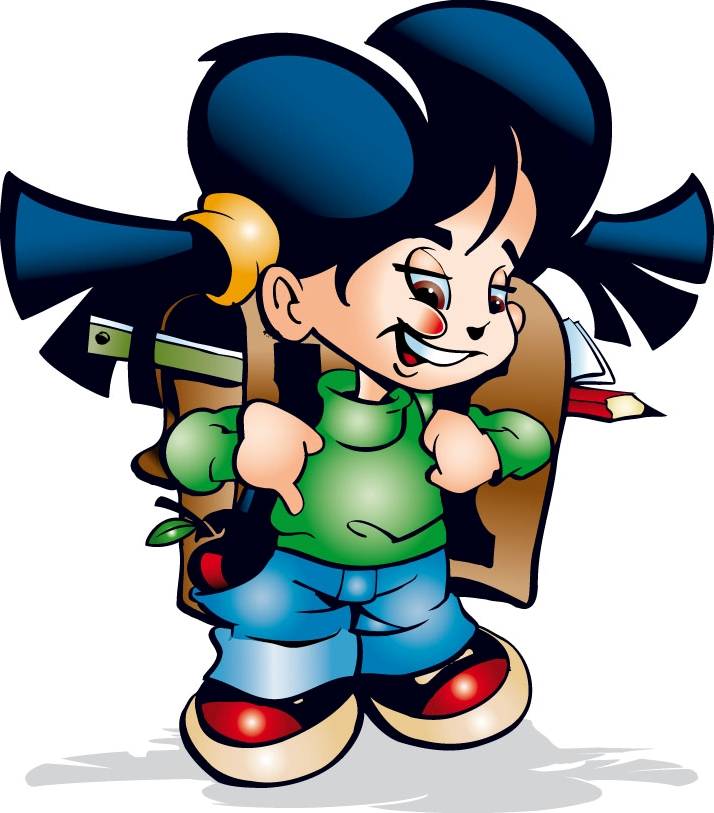 Muma lui Ștefan cel Mare
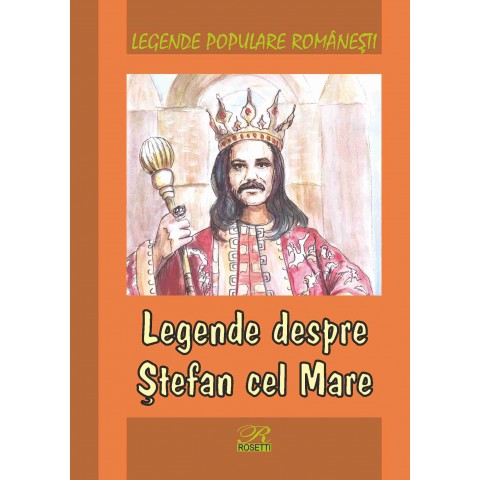 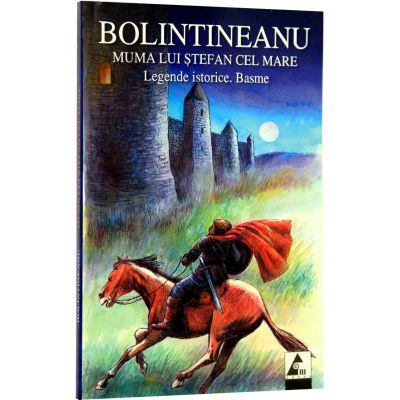 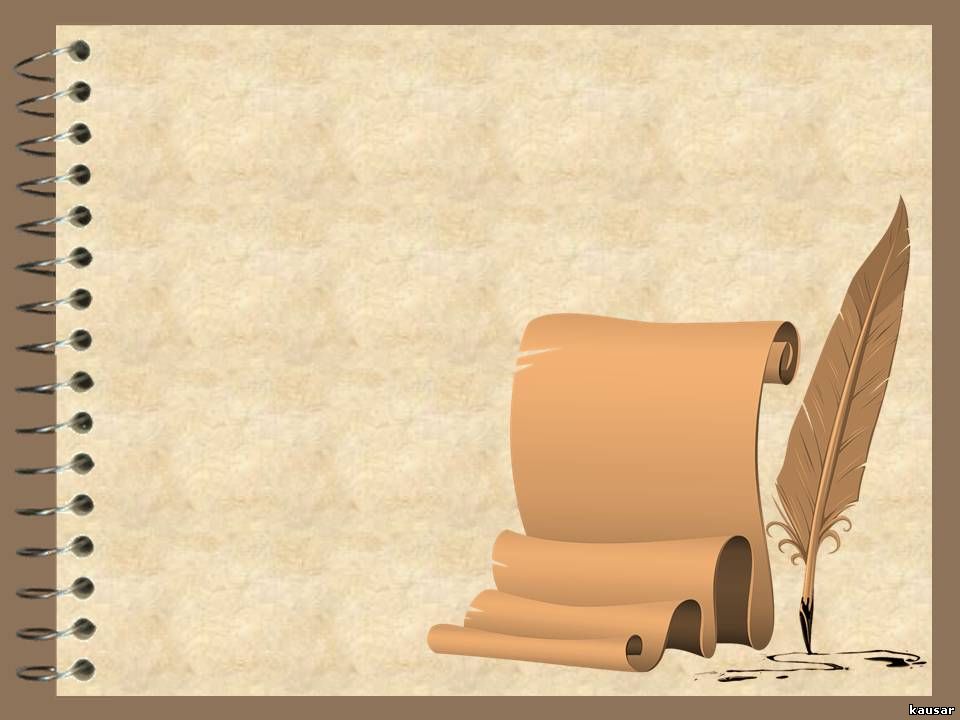 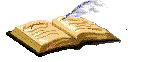 Lucru cu textul
Citim expresiv poezia
IPe o stâncă neagră, într-un vechi castel,Unde cură-n poale un râu mititel,Plânge şi suspină tânăra domniţă,Dulce şi suavă ca o garofiţă;Căci în bătălie soţul ei doritA plecat cu oastea şi n-a mai venit.Ochii săi albaştri ard în lăcrimeleCum lucesc în rouă două viorele;Buclele-i de aur cad pe albu-i sân,Rozele şi crinii pe faţă-i se-ngân.Însă doamna soacră lângă ea vegheazăŞi cu dulci cuvinte o îmbărbătează.
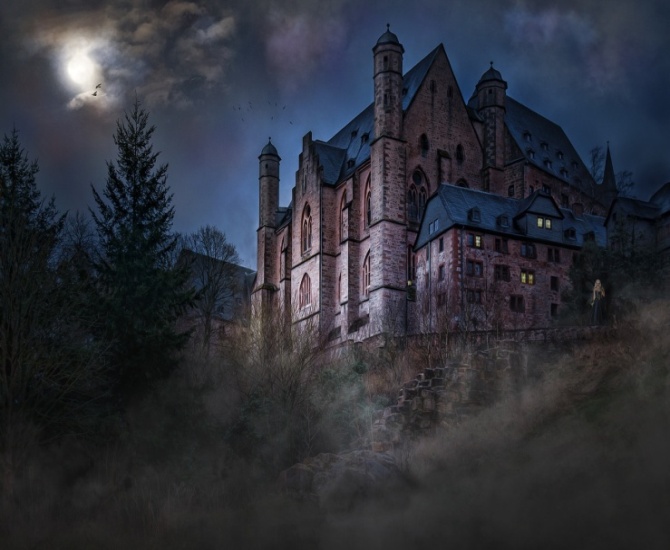 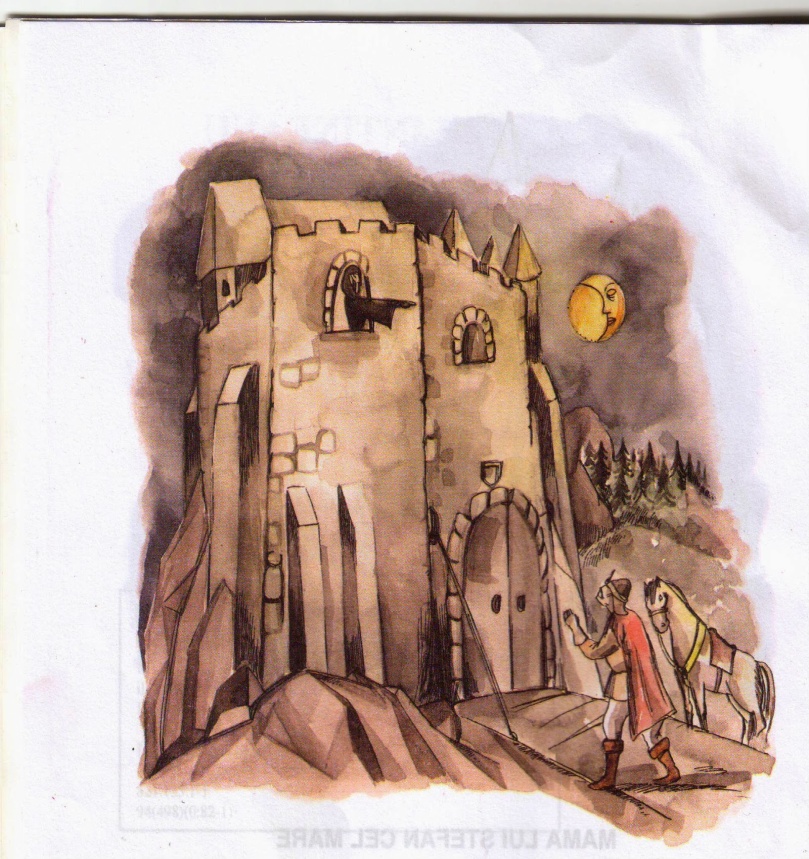 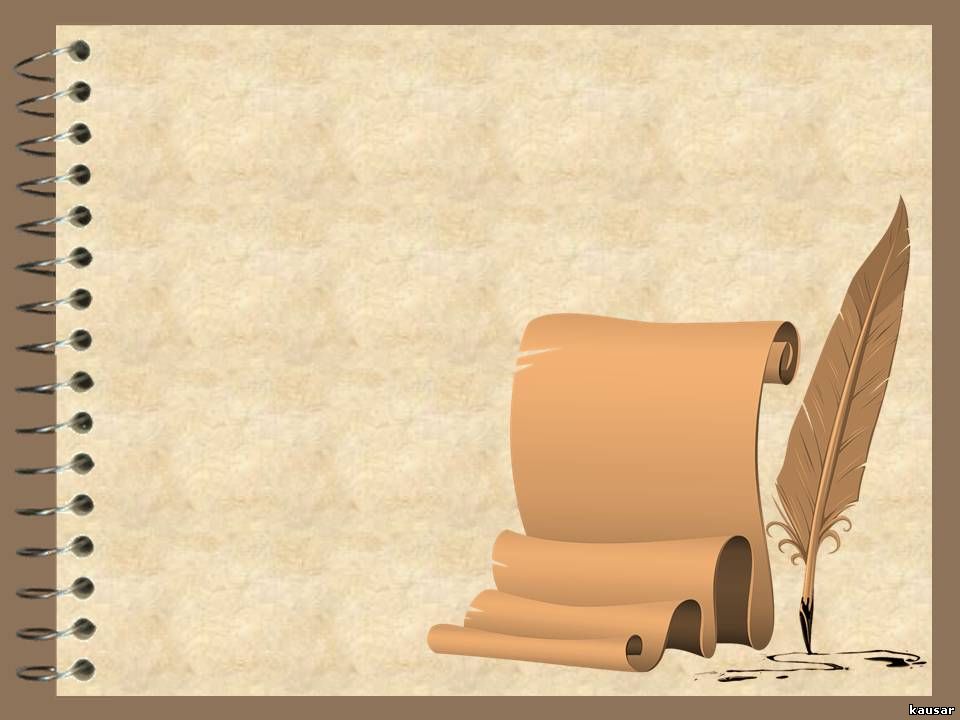 Lucru cu textul
II  Un orologiu sună noaptea jumătate.În castel în poartă oare cine bate?– “Eu sunt, bună maică, fiul tău dorit;Eu, şi de la oaste mă întorc rănit.Soarta noastră fuse crudă astă dată:Mica mea oştire fuge sfărămată.Dar deschideţi poarta… Turcii mă-nconjor…Vântul suflă rece… Rănile mă dor!”Tânăra domniţă la fereastră sare.– “Ce faci tu, copilă?” zice doamna mare.Apoi ea la poartă atunci a ieşitŞi-n tăcerea nopţii astfel i-a vorbit:– “Ce spui, tu, străine? Ştefan e departe;Braţul său prin taberi mii de morţi împarte.Eu sunt a sa mumă; el e fiul meu;De eşti tu acela, nu-ţi sunt mumă eu!Însă dacă cerul, vrând să-ngreuiezeAnii vieţii mele şi să mă-ntristeze,Nobilul tău suflet astfel l-a schimbat;Dacă tu eşti Ştefan cu adevărat,Apoi tu aice fără biruinţăNu poţi ca să intri cu a mea voinţă.Du-te la oştire! Pentru ţară mori!Şi-ţi va fi mormântul coronat cu flori!”
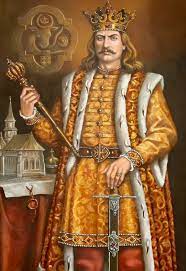 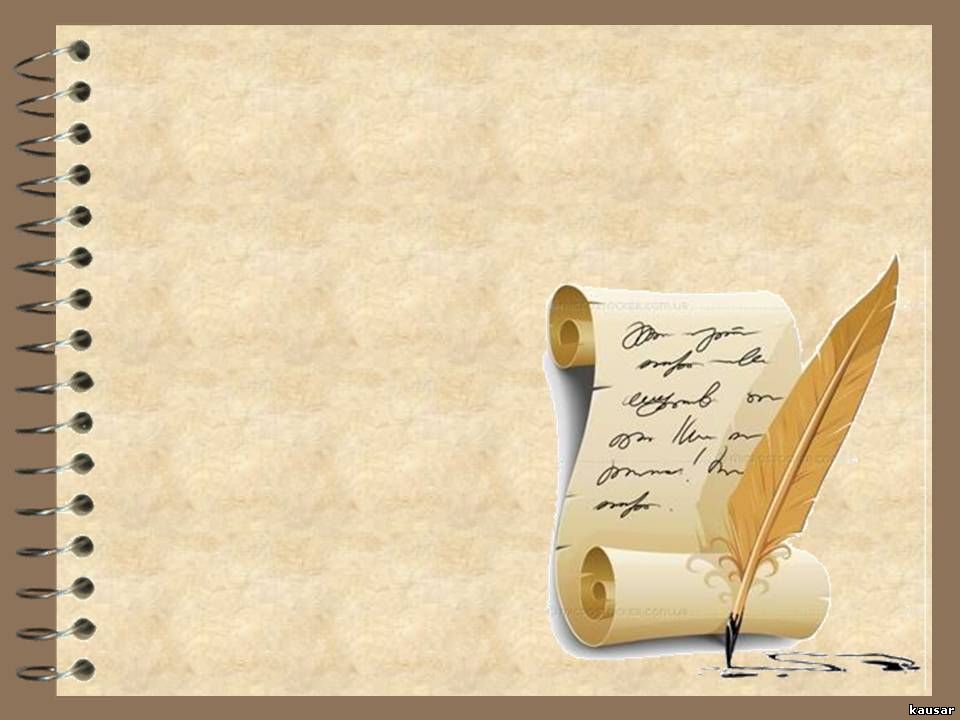 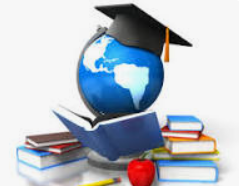 Dimitrie Bolintineanu
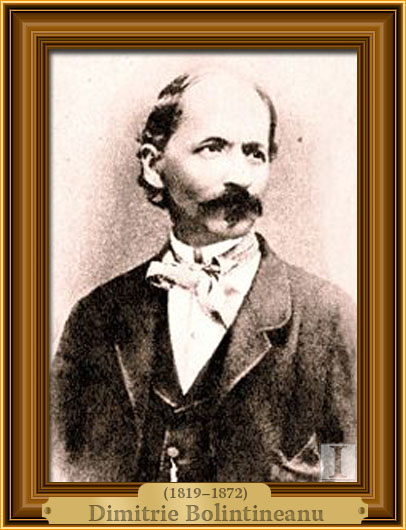 S-a născut la 14 ianuarie 1819, 
la Bolintineanul din Vale, a fost 
un poet român, om politic, diplomat. 
 Partea cea mai trainică a operei sale o constituie  «Legendele istorice», poezii inspirate din istoria națională, precum: Muma  lui  Ștefan cel Mare, Daniil Sihastru, Mihai și călăul, Fata de la Cozia
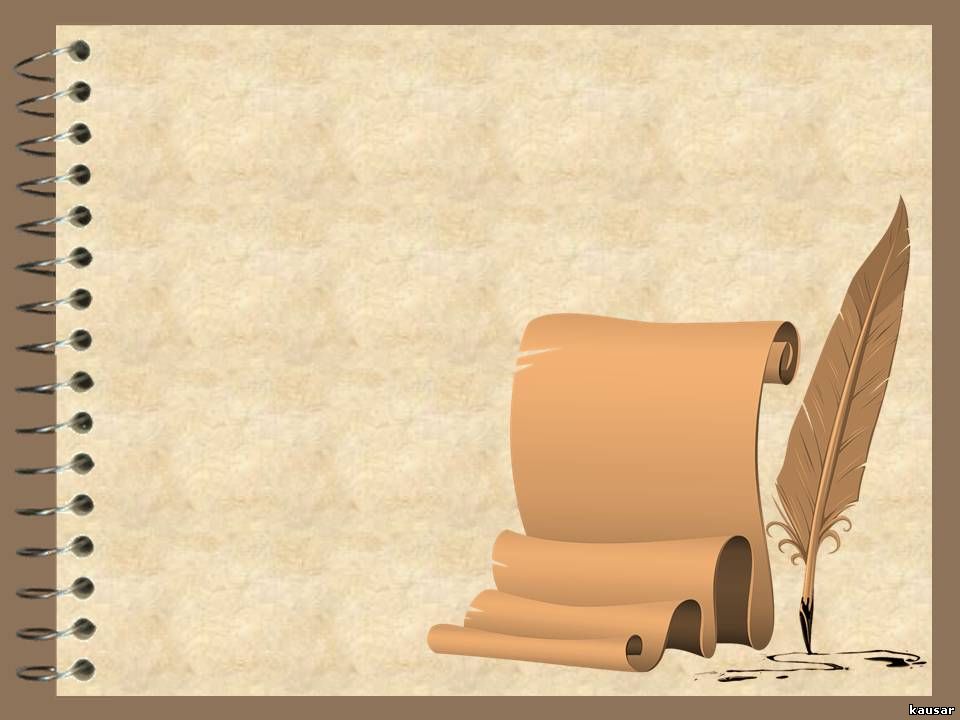 IIIŞtefan se întoarce şi din cornu-i sună;Oastea lui zdrobită de prin văi adună.Lupta iar începe… Duşmanii zdrobiţiCad ca nişte spice, de securi loviţi.
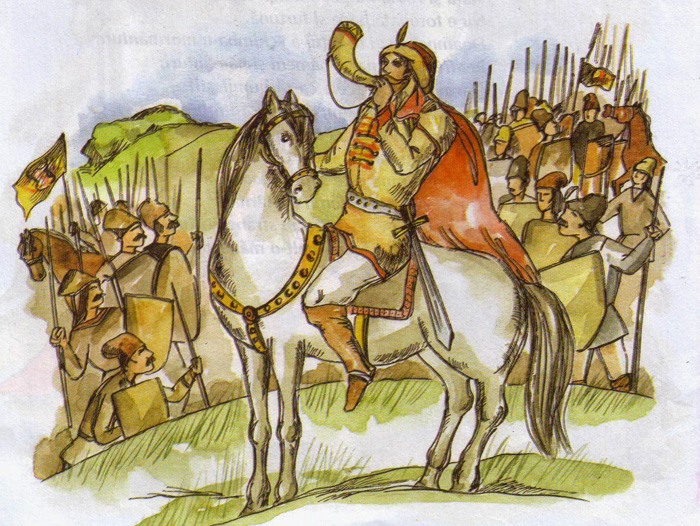 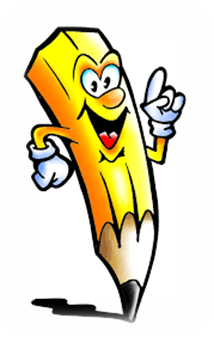 DEXmumă-mamă;suavă-delicată, fină, gingașă, grațioasă;a îmbărbăta- a încuraja;orologiu-ceas mare fixat pe fața unei clădiri, pe un perete interior.
Să înțelegem textul!Răspundem la întrebări
Ce fel de text este Muma lui Ștefan cel Mare?
Când și unde are loc acțiunea descrisă în text?
Care sunt personajele ce apar în text?
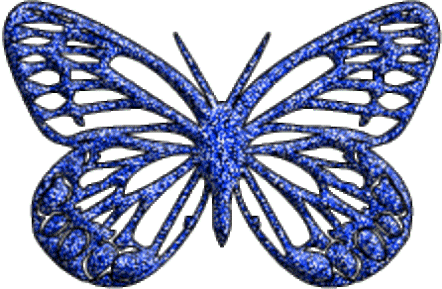 Să înțelegem textul!Răspundem la întrebări
Textul Muma lui Ștefan cel Mare este o legendă.
Acțiunea are loc noaptea, la poarta unui vechi  
castel.
Personajele ce apar în text sunt tânăra Domniță,
domnitorul Ștefan cel Mare și mama acetuia.
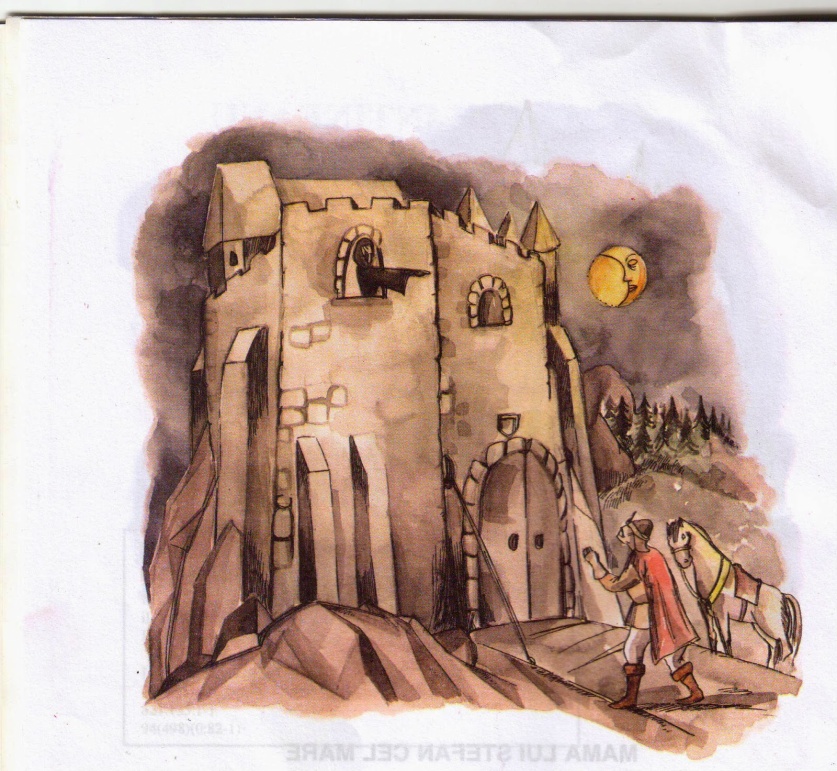 Steluța curioasă
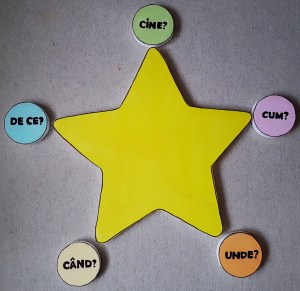 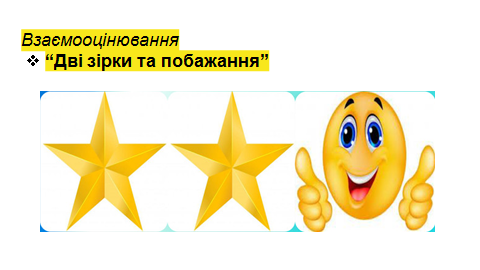 Cine plângea și suspina în castel?
Când a bătut la poartă Ștefan cel Mare?
Care a fost îndemnul mamei?
Cum se termină lupta românilor cu turcii?
De ce mama nu l-a primit pe fiul său la castel?
Recitiți  versurile în care descoperiți:        Cererea  lui Ștefan
          Îndemnul mamei                                Decizia luată de Ștefan  cel Mare
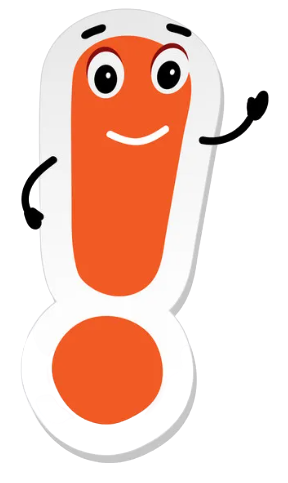 Recitiți  versurile în care descoperiți:Cererea  lui Ștefan
       Dar deschideţi poarta… Turcii mă-nconjor…Vântul suflă rece… Rănile mă dor!                        Îndemnul mamei          Du-te la oştire! Pentru ţară mori!Şi-ţi va fi mormântul coronat cu flori!                                       Decizia luată de Ștefan cel MareŞtefan se întoarce şi din cornu-i sună;Oastea lui zdrobită de prin văi adună.Lupta iar începe… Duşmanii zdrobiţiCad ca nişte spice, de securi loviţi.
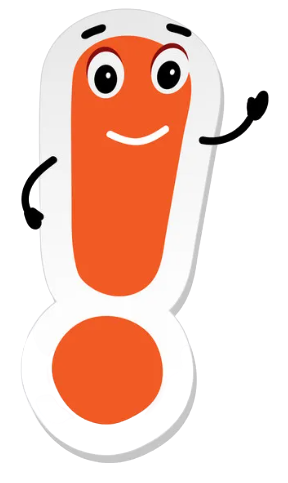 Să ordonăm ideile în ordinea întâmplărilor:  Ștefan își adună o nouă oaste și-i zdrobește pe  dușmani.Tânăra domniță își așteaptă soțul de la război.  Mama îl determină pe fiul său să  se ducă la luptă.Domnitorul se întoarce la castel rănit și înfrânt.
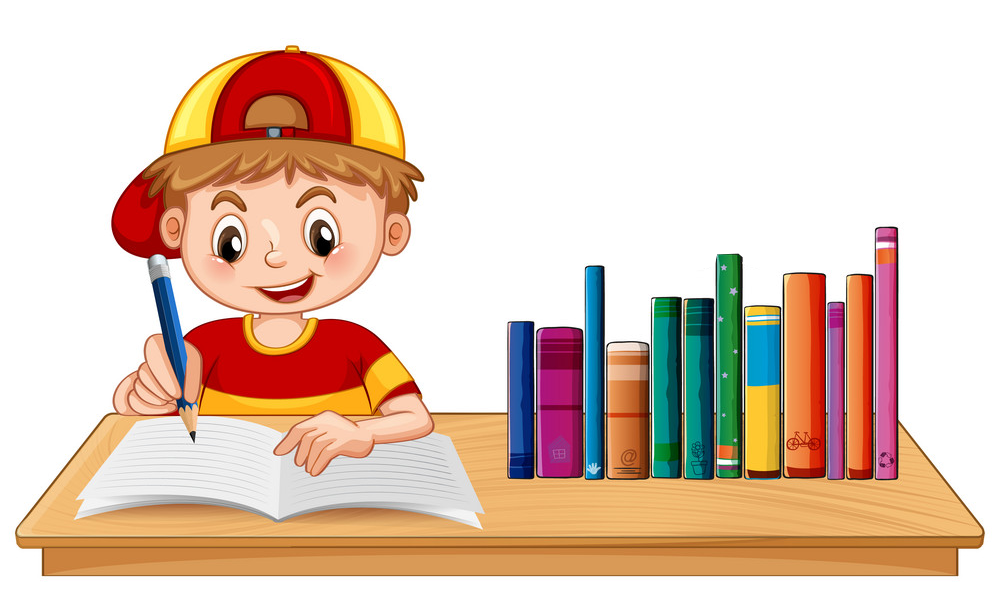 Să ordonăm ideile în ordinea întâmplărilor:1. Tânăra domniță își așteaptă soțul de la război. 2. Domnitorul se întoarce la castel rănit și înfrânt.3. Mama îl determină pe fiul său să  se ducă la luptă. 4. Ștefan își adună o nouă oaste și-i zdrobește pe dușmani.
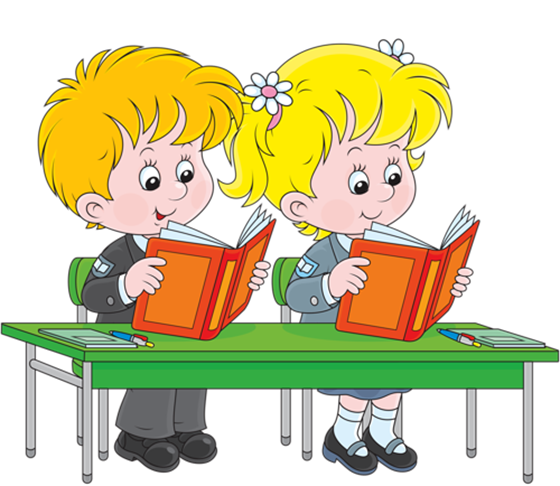 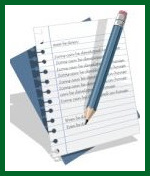 Tema o formează lupta pentru apărarea fiinţei naţionale şi pentru afirmarea conştiinţei naţionale.
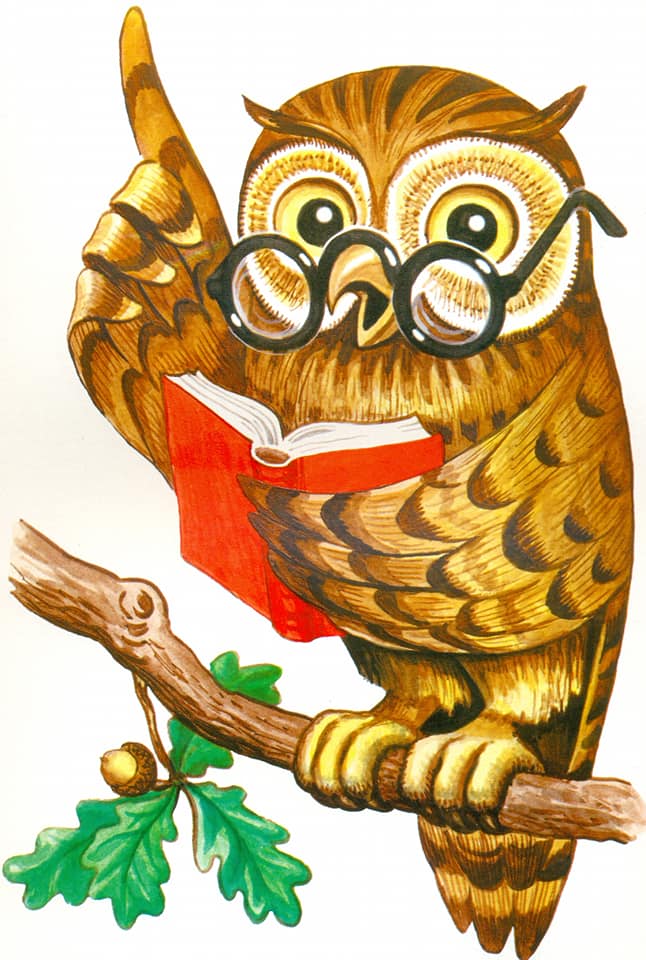 . Opera a fost scrisă în anul 1847 și prezintă  episodul revederii dintre Ștefan cel Mare și mama acestuia în timpul luptei moldovenilor cu turcii. Astfel, în momentul în care Ștefan cel Mare, rănit fiind, este decis să renunțe la luptă și să cedeze în fața inamicilor, mama acestuia îl trimite să lupte în continuare pentru a apăra întregul popor român.
Opera este compusă din trei strofe care pot fi structurate în trei secvențe poetice.
Dialogul dintre fiu și mamă  constituie 
esenta legendei.
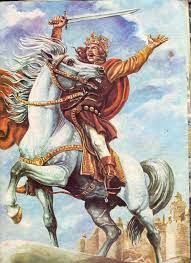 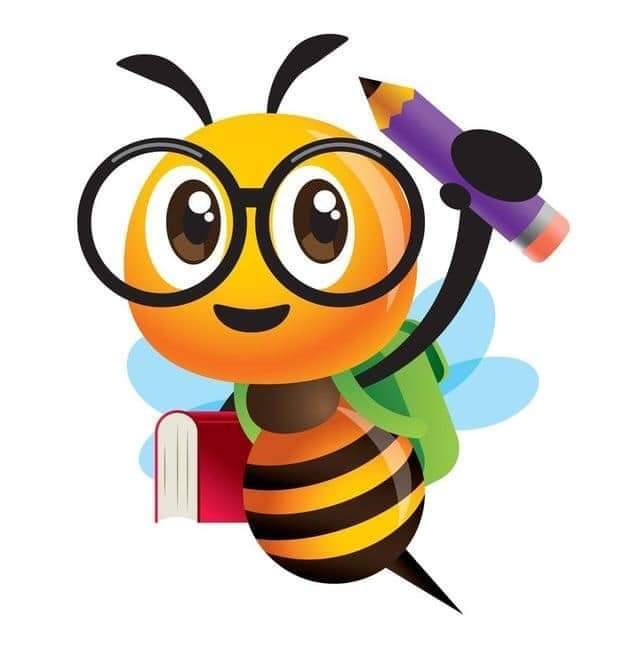 Să descoperim sinonime:
Luptă                                 bătălie
Armată                              oștire
Ceas                                    orologiu
Destin                                soarta
Zdrobită                           sfărâmată
Victorie                             biruință
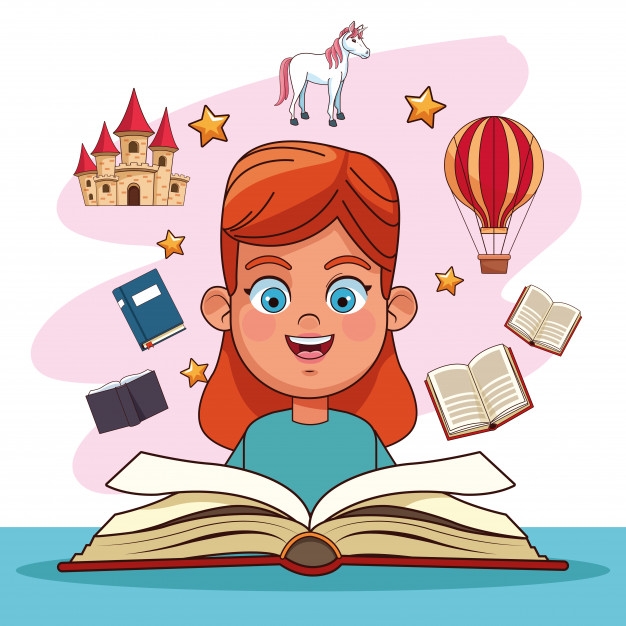 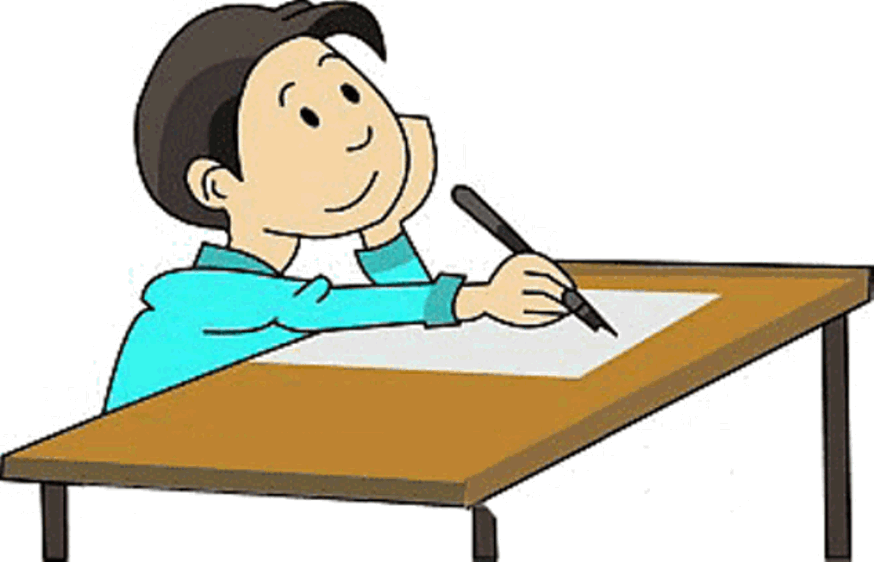 Să găsimim antonime:Lucru în perechi
vechi                                            cad                                                                                                                  
tânără                                         deschideți                          
departe                                       plânge                         
 biruință                                    a plecat
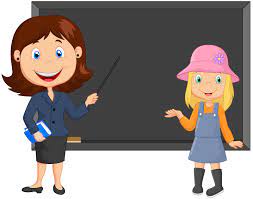 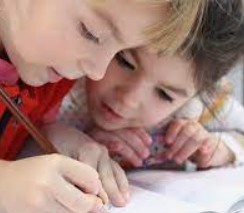 Gimnastică pentru ochi
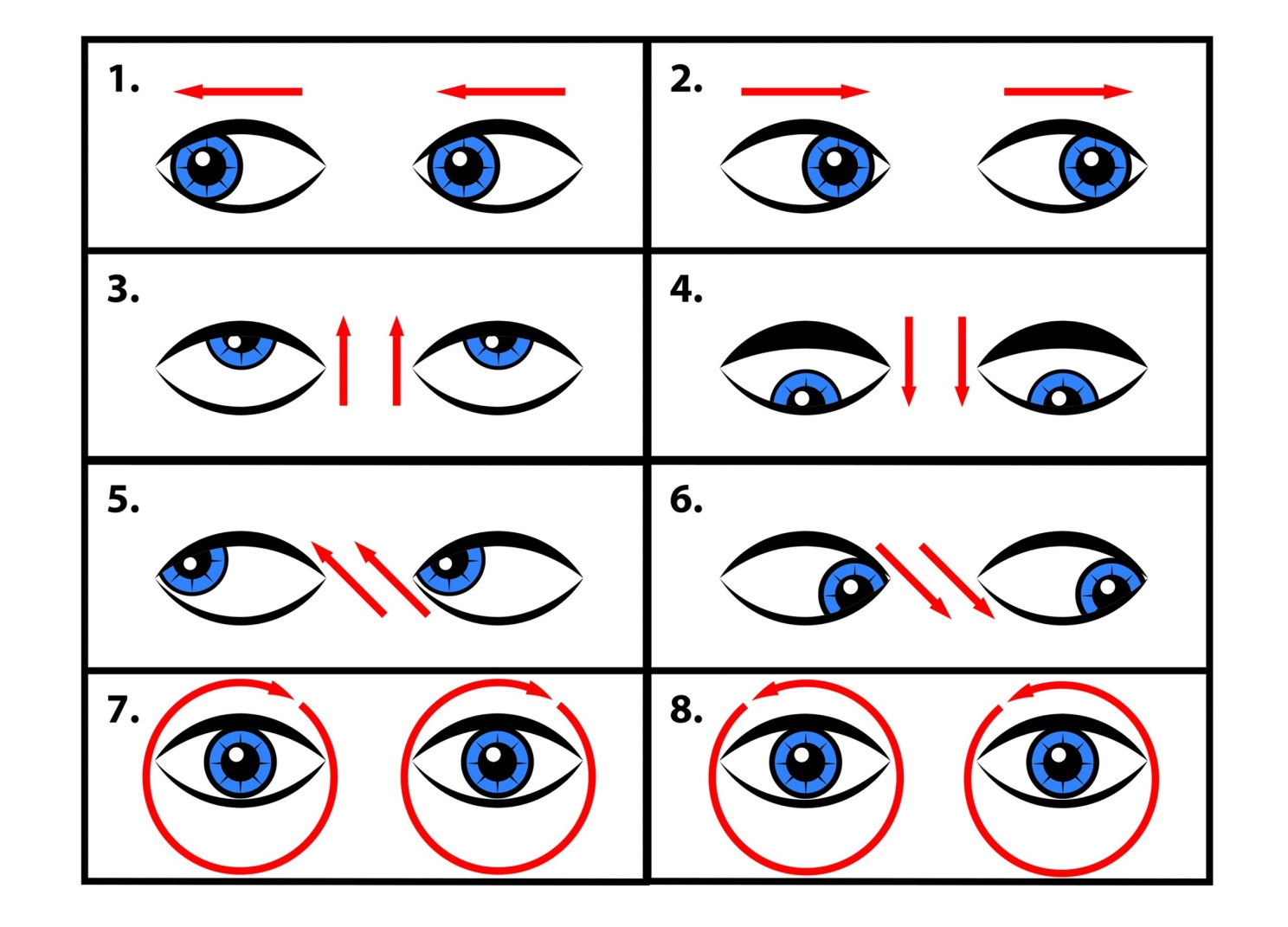 E important să știi!
Ștefan  cel Mare a fost unul dintre cei mai străluciți voievozi ai Moldovei.
El a cârmuit țara în timp de 47 de ani.
După orice victorie domnitorul înălța câte o biserică sau o mănăstire.
Ștefan-Vodă a fost înmormântat la Mănăstirea Putna.
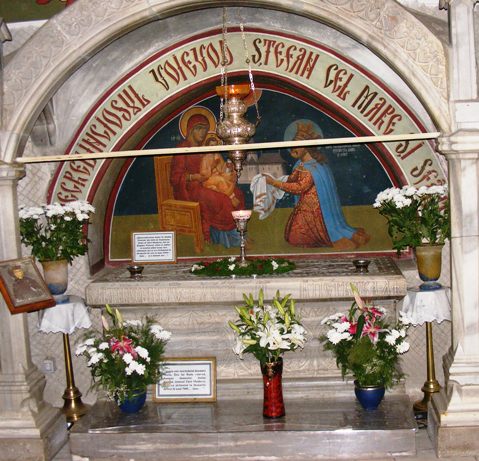 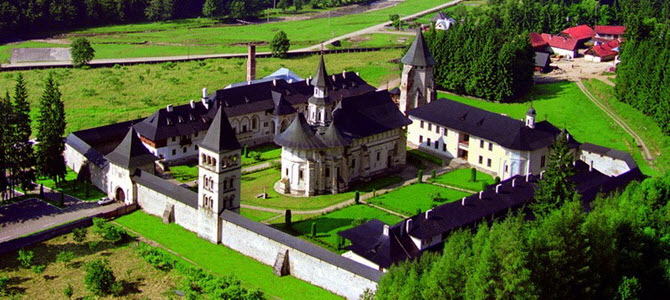 Folosiți metoda cubului 
Alcătuiți câte o însărcinare
(în baza legendei)
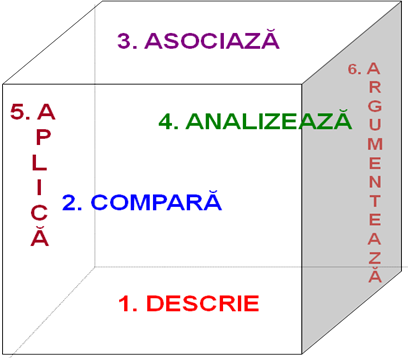 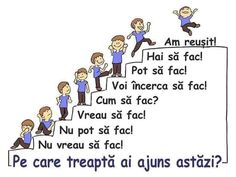 Am simțit...
AM ÎNVĂȚAT...
AM ÎNȚELES...
AM ÎNȚELES...
ASTĂZI LA LECȚIE:
ASTĂZI LA LECȚIE:
AM AFLAT...
MI-AM DAT SEAMA...
Am explicat...
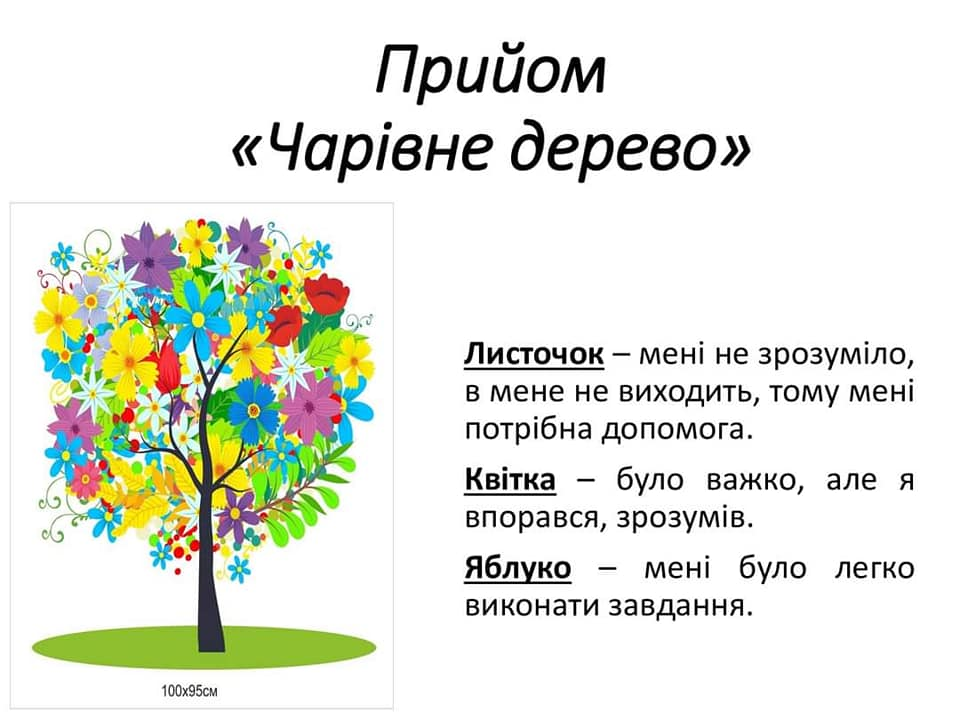 “Copacul magic”
Frunza - nu am înțeles, am nevoie de ajutor
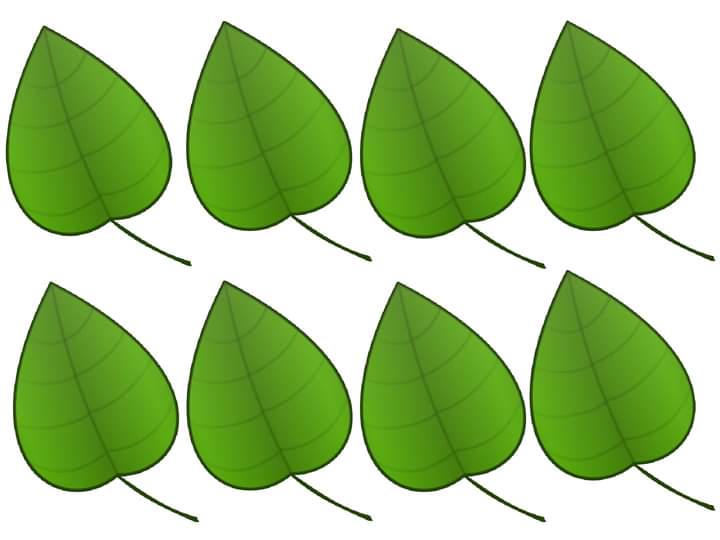 Floarea – a fost greu, dar am reușit
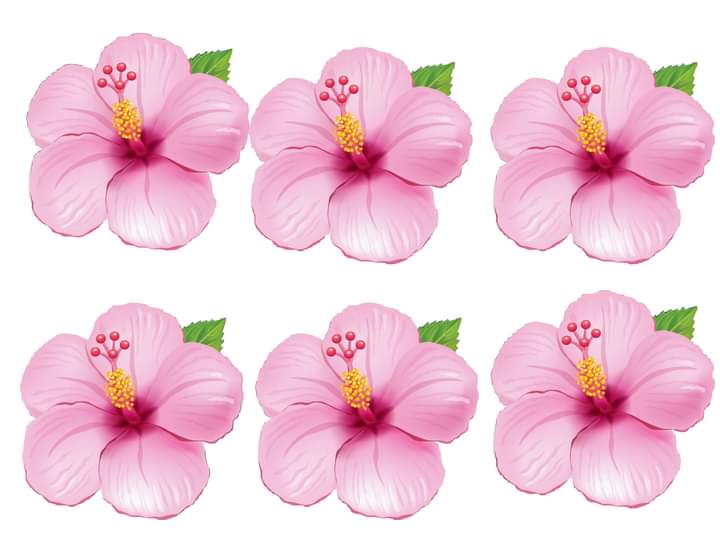 Mărul -  am reușit, totul a fost clar
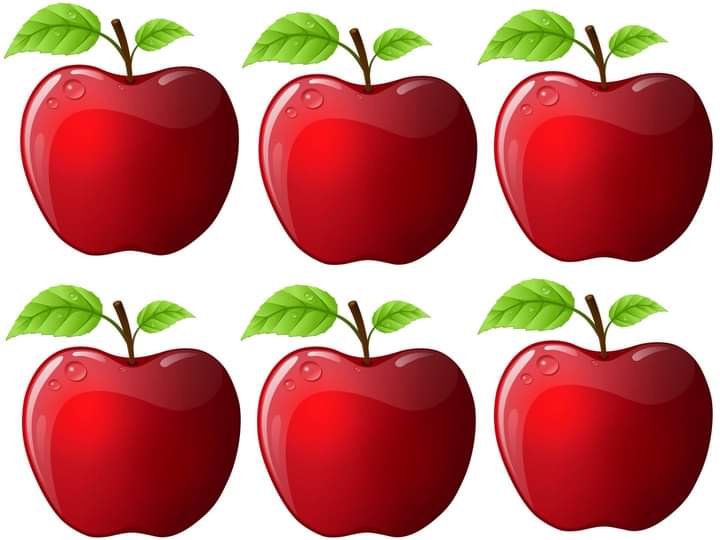 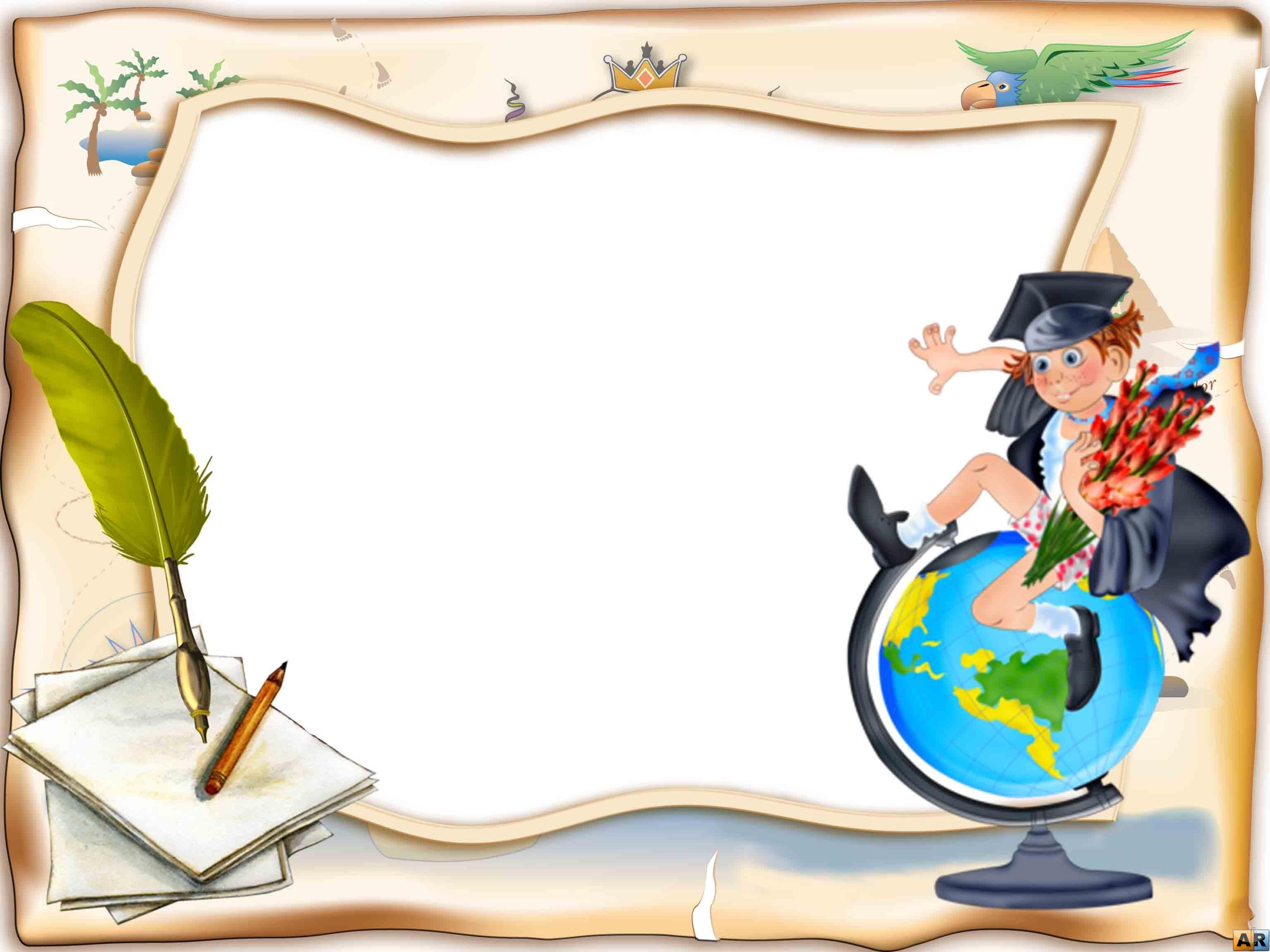 Temă pentru acasă
https://www.youtube.com/watch?v=qNoc1-jk2sU
Recitare: Lucian Dumbravă

 Caracterizarea lui Ștefan cel Mare

 Desenăm portretul lui Ștefan cel Mare
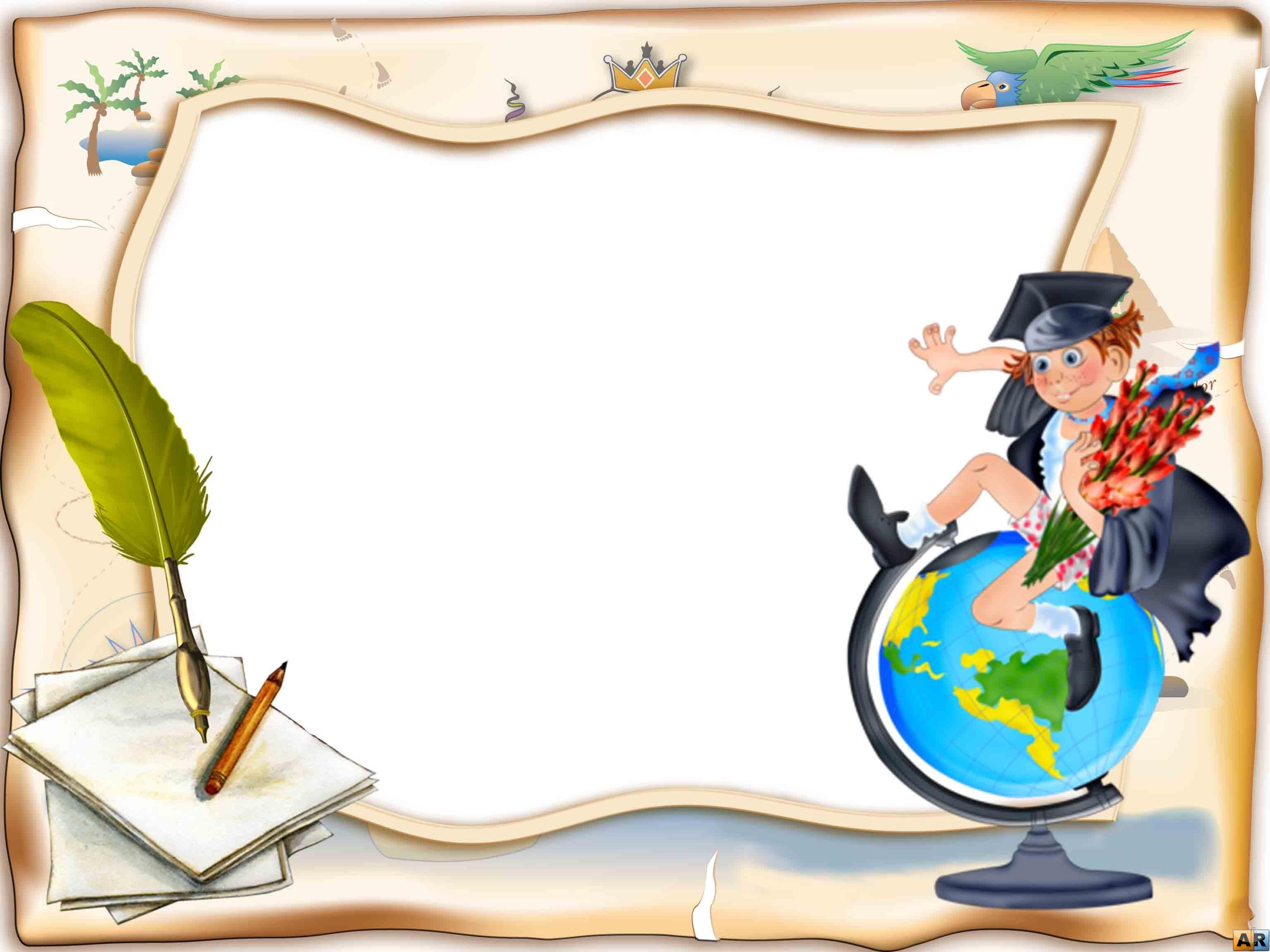 Ați fost minunați.!
Vă mulțumesc pentru gândurile bune și interesante.
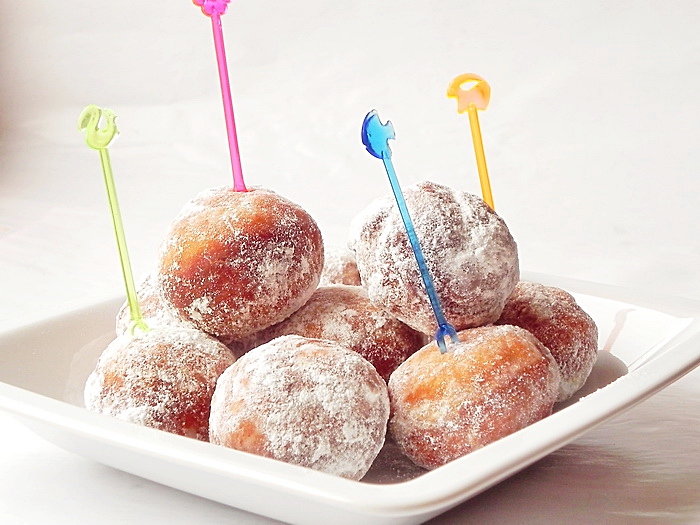